Our Curriculum
Meadowburn Early years centre
Nurture Approach
The Six Principles Of Nurture
1.       Children's learning is understood developmentally
2.       The environment offers a safe base
3.       The importance of nurture for the development of wellbeing
4.       Language is a vital means of communication
5.       All behaviour is communication
6.       The importance of transition in children's lives
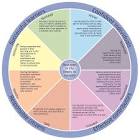 We put HEALTH & WELL BEING at the heart of everything we do! thriving towards all children being confident individuals, effective contributors, responsible citizens and successful learners
Realising the Ambition
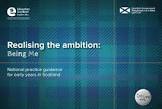 The European Commission working group on Early Childhood Education and Care (ECEC) describes the image of each child as: a unique and a competent and active learner whose potential needs to be encouraged and supported. Each child is a curious, capable and intelligent individual. The child is a co-creator of knowledge who needs and wants interaction with other children and adults. As citizens children have their own rights which includes early education and care. (European Commission, 2014)
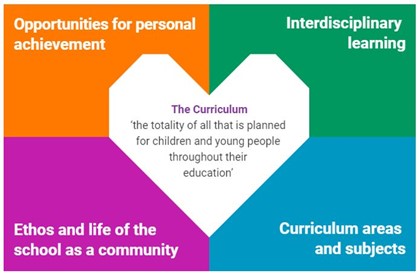 Curriculum for Excellence
There are five curriculum levels – Early, First, Second, Third and Fourth.
During nursery and P1 -progression through Early Level.
This is a general guide. Learners will progress at their own pace through the curriculum levels – the framework is designed to be flexible
The Curriculum
There are eight curriculum areas:
Expressive arts
Health and Wellbeing:  RSHP, PATHs, Nurture 
Language: Word Aware, Nursery Rhymes, Talk for Writing 
Mathematics: Sumdog
Religious and Moral Education: Celebrations 
Sciences: STEM 
Social studies
Technologies
Literacy, numeracy, and health and wellbeing are recognised as being particularly important – these areas are seen as being the ‘responsibility of all’ staff.
Responsive Planning
Starts from the child – we listen and observe 
Recording conversations and interests 
Taking interests forward through interactions, provocations and invitations 
Planning activities/experiences that spark interest and challenge learning 
Recording children’s voice throughout and allowing them to go on their own learning journey 
Taking learning forward by introducing next steps and new concepts 
Continuing for as long as children are interested 
Remember that children all learn at different paces in different ways!
Sumdog
The nursery has a subscription for Sumdog, which is a learning platform for personalised maths practice, which many children love. 
Your child has a Sumdog login now, so please look in your child’s learning journal.  You can download an app for Sumdog or play it on the internet. 
It is important to log out, especially if you have several Sumdog accounts, and not to help your child with the answers, as the programme will tailor the questions to suit the learner’s ability.
For those children returning to nursery, the login details may have changed and your child has been issued with new login details.
Home Links/ Partnerships
MATHS & LITERACY PACKS 
Maths & Literacy Home Learning Packs are available to play at home with you child, they are designed to make maths & literacy  fun and engaging. 
STAY & PLAY 
This is a fun, engaging way to get involved with your child’s learning at nursery.  
BUTTONS BEAR
Buttons Bear will get the opportunity to visit every child at home throughout the nursery session.  This is a great opportunity for children to develop new skills and share experiences.
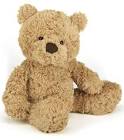 Word Aware
Word Aware is an approach to improve vocabulary.   The children learn particular words, through repetition, with the help of Concept Cat and a short story relating to the particular word.  The story is repeated twice a week, together with a nursery rhyme, and reinforced throughout the whole week by all the nursery staff.  To help develop your child’s understanding of the word, would you please talk over the word and have a go at the family task and clapping the syllables? 
 All words will be put onto the learning journals. Word Aware for the new children has now started. 
There is a nursery rhyme for all children; please have a go at this with your child, as rhyme and clapping syllables are important in developing pre- reading skills.
Talk for Writing
Children learn language through memorable, meaningful repetition. 
The Talk for Writing approach enables children to internalise the language of story so that they can imitate it, innovate on it and create their own effective stories independently. 
Talk for Writing in the Early Years will show you how to put rhyme and story at the heart of your work with children and parents so that young learners language development and creativity flourishes.
Makaton
Today over 100,000 children and adults use Makaton symbols and signs, either as their main method of communication or as a way to support speech.
In addition to children and adults with communication and learning difficulties and the community around them – for example, teachers, health professionals, friends, public service bodies etc. Makaton is increasingly used by the general public to aid communication.
Makaton has been shown to be useful for all sorts of people including those who struggle with understanding concepts, those who have poor literacy skills, including grammatical knowledge, and those with English as an Additional Language. By using Makaton, children and adults can take a more active part in life, because communication and language are the key to everything we do and learn.
How Makaton Works?
Talking does not just involve speaking. Watch someone talking, they will not just be saying words but they will also be using hand movements or gestures, facial expression, eye contact and body language (posture and movement). All this is communication.
Makaton uses speech with signs (gestures) and symbols (pictures) to help people communicate.  We also use facial expression, eye contact and body language to give as much information as possible.
           To sleep
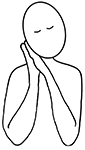 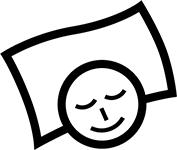 LCFE Validated -Language and Communication Friendly Establishment
The ability to communicate is an essential life skill for all children and young people in the twenty first century. 
Communication is a fundamental skill as recognised by the formal, public and multi-lateral declaration by UNICEF, UNESCO and the World Health Organisation, which lists communication as one of its ten core skills. 
The Curriculum for Excellence emphasises the importance of language.
Literacy underpins all areas of learning, as it unlocks access to the wider curriculum.
LCFE
There are five key indicators: 
Indicator One: A physical environment that enhances and promotes opportunities for speech, language and communication for all children. 
Indicator Two: Adult talk that encourages and promotes participation from all learners. 
Indicator Three: Adult interaction styles that are responsive to individual children’s needs. (Being sensitive towards quiet children, praise, facilitating turn-taking.)
Indicator Four: The use of supportive learning strategies to develop language and communication skills. (Using actions, puppets, re-reading stories, nursery rhymes.) 
Indicator Five: Staff training and development to meet the speech, language and communication needs of all children.
RSHP (Relationships, Sexual Health, and Parenthood)
https://rshp.scot/early-level/
My Body
My Body Belongs to Me
Our Families
Asking Questions/Making Choices/ Saying Yes
Friends and Friendship: Helping Others
Looking After Plants and Animals
Pregnancy and Looking After a Baby
PAThS: Promoting Alternative Thinking Strategies
Children are encouraged to: 
discuss feelings, experiences, opinions and needs that are meaningful to them. 
Children feel listened to.
Supported and respected by teachers, family and other children. 

 Useful websites: 
http://www.pathseducation.co.uk/ 
https://www.youtube.com/watch?v= pWZeR1bB038&feature=youtu.be
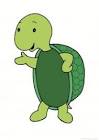